Centro Andaluz de Documentación e Información de Medicamentos
Queda expresamente prohibida la reproducción de este documento con ánimo de lucro o fines comerciales. Cualquier transmisión, distribución, reproducción, almacenamiento, o modificación total o parcial, del contenido será de exclusiva responsabilidad de quien lo realice.
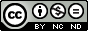 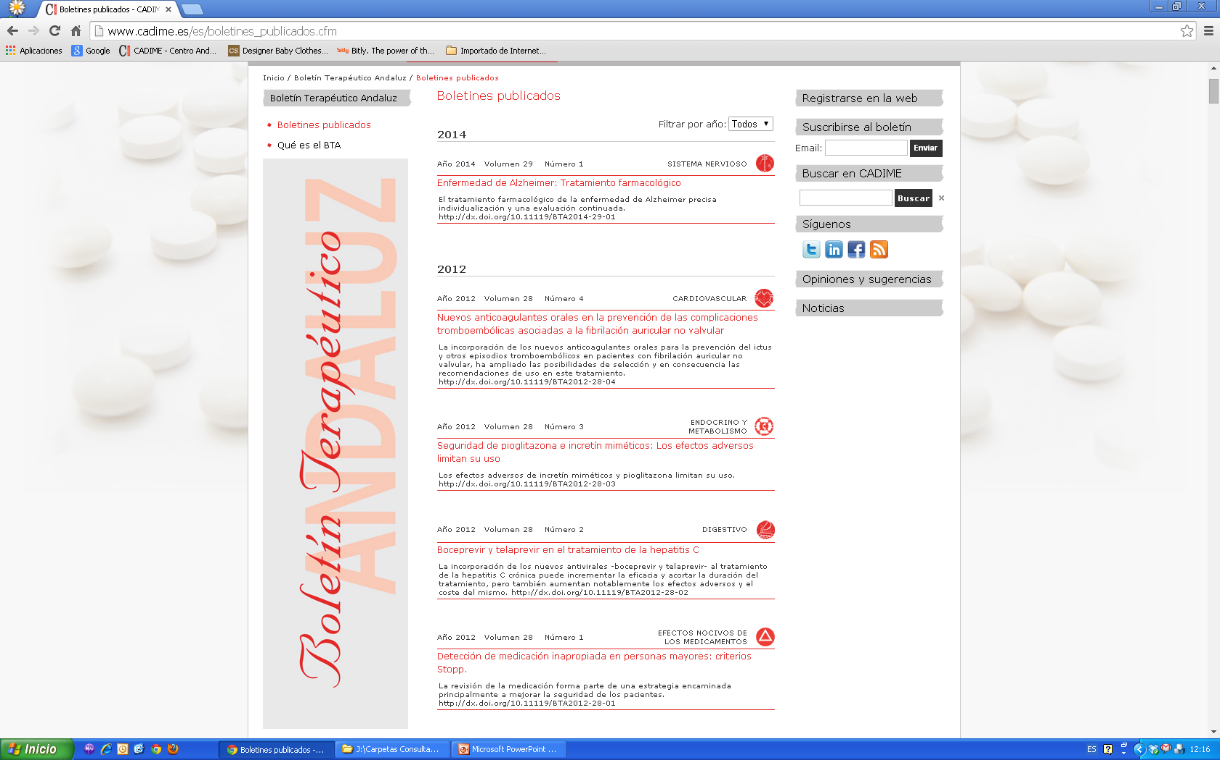 Antirreumáticos con diana: biológicos, biosimilares y dirigidos BTA 2.0   2019; (3)
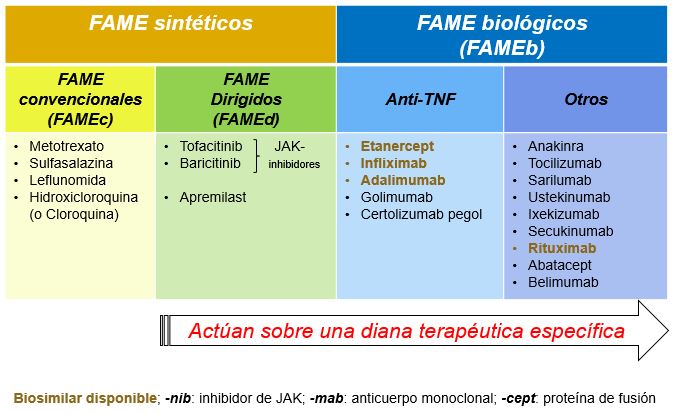 Justificación: 

La disponibilidad de nuevos medicamentos biológicos utilizados en enfermedades reumáticas crónicas, precisa identificar los tipos de fármacos, sus indicaciones, seguridad y el seguimiento que requieren.

Objetivo: 

Revisar las recomendaciones de tratamiento en el contexto de cada situación clínica, haciendo especial hincapié en cómo pueden afectar los efectos adversos y que monitorización precisan.
Tipos de anticuerpos monoclonales (según su origen)
Completamente
       Murino                   Quimérico             Humanizado                Humano
 (0% humano)            (65% humano)        (˃90% humano)        (100% humano)
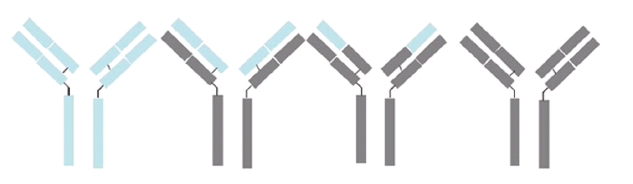 Región variable (Fab)
(Sitio de unión al antígeno)


Región constante (Fc)
(Activación y modulación
de la respuesta inmunitaria)
Sufijo:   -omab                          -ximab                        -zumab                           -umab

             +                           Potencial inmunogénico                 -
Tipos de FAME (Fármacos Antirreumáticos Modificadores de la Enfermedad)
Actúan sobre una diana terapéutica específica
Mecanismo de acción de los nuevos FAME:
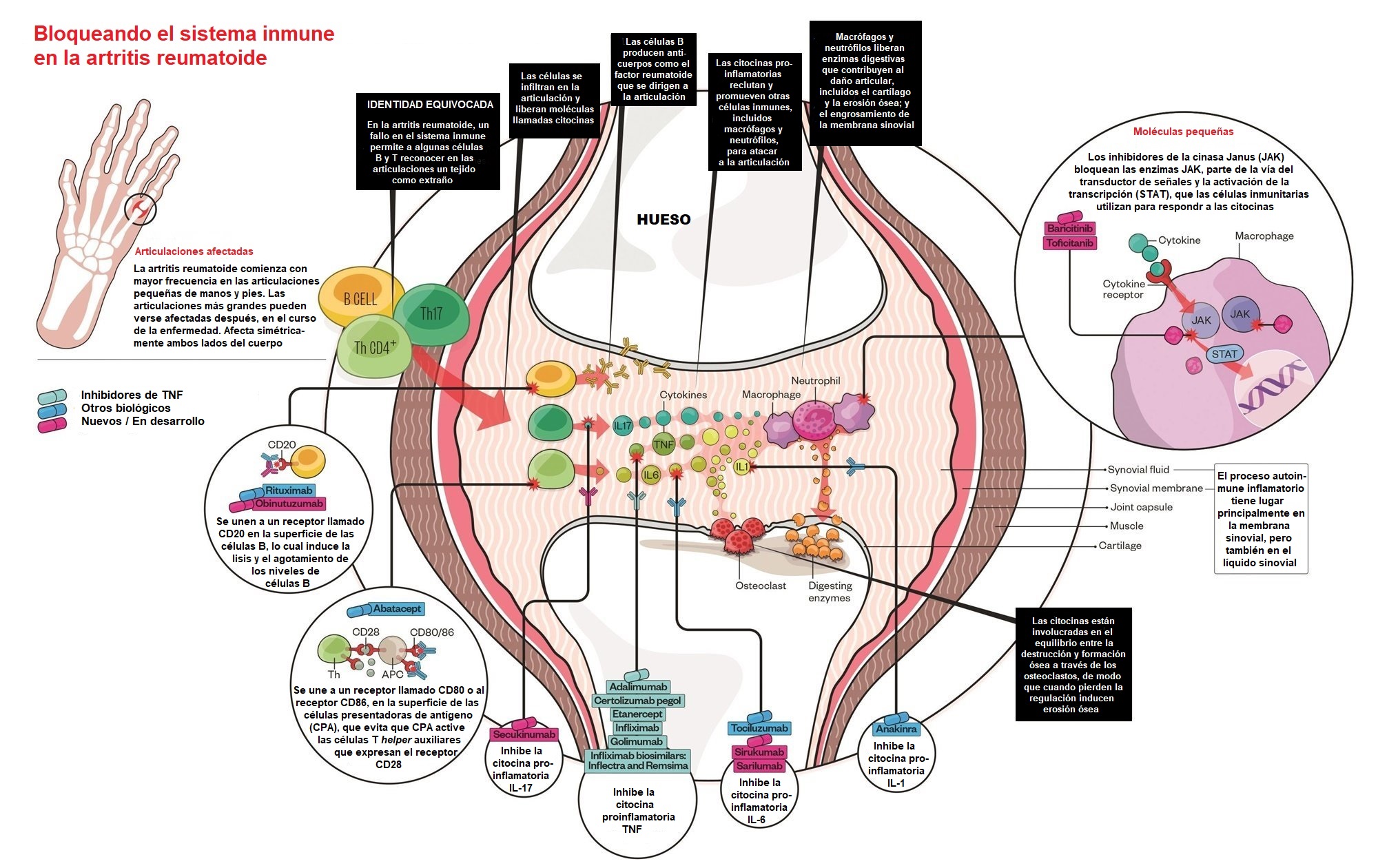 Fuente: Lawrence J. Blocking the immune system in rheumatoid arthritis. Pharm J. 2016; 296(7888). DOI: 10.1211/PJ.2016.20201090.
Cronología de aprobación (según la EMA) de FAMEb y FAMEd
Golimumab(*)                                                             Secukinumab
                                                                                                                               Certolizumab(*)                  Apremilast                        Ixekizumab           Infliximab(*)                          Anakinra                          Abatacept                       Tocilizumab                                                                                 
                                                                                                                                Ustekinumab                                           Sarilumab
                                                                                                                                                                                                 Tofacitinib(#)
                     Etanercept(*)                   Adalimumab(*)                   Rituximab                        Belimumab                          Baricitinib(#)
1999
2000
2002
2003
2011
2007
2009
2015
2008
2017
2018
FAMEbiológico
    (*) Anti-TNF
FAMEdirigido
    (#) JAK-inhibidor
Única
Indicación
Indicaciones de los FAME en Reumatología
Información a tener en cuenta:
R I T U X I M A B
Algoritmo de Artritis Reumatoide
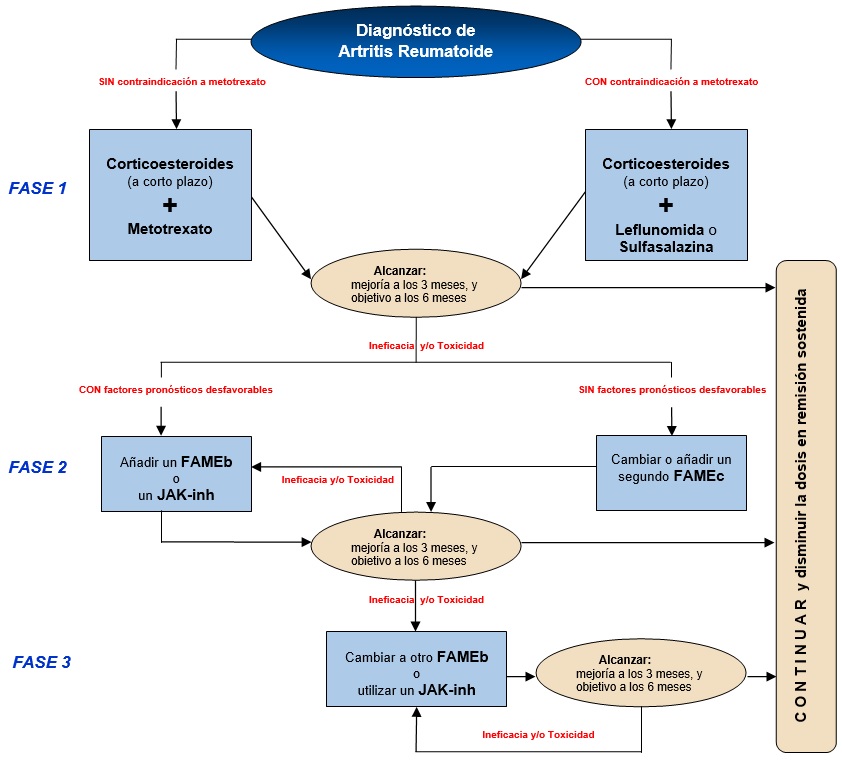 ABREVIATURAS

FAME: fármaco antirreumático modificador de la enfermedad

FAMEb: FAME biológico

FAMEc: FAME convencional

FAMEd: FAME dirigido

JAK-inh: inhibidores de la JAK
Algoritmo de Espondiloartritis axial
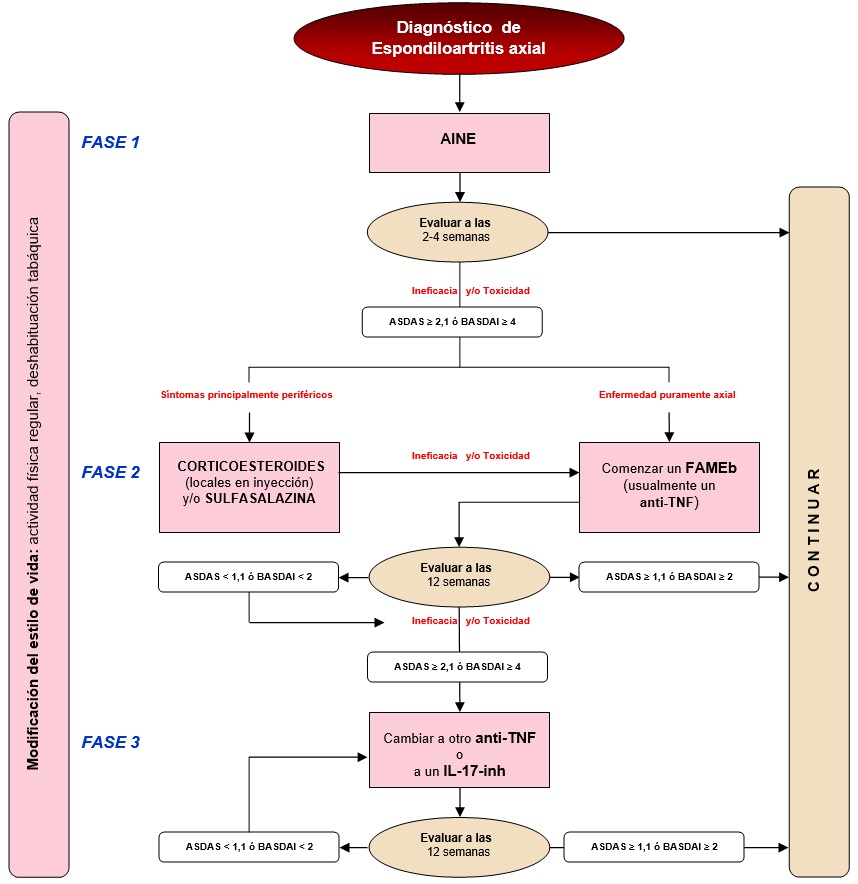 ABREVIATURAS

ASDAS: Ankylosing Spondylitis Disease Activity Score

Anti-TNF: inhibidores del factor de necrosis tumoral

BASDAI: Bath Ankylosing Spondylitis Disease Activity Index

FAME: fármaco antirreumático modificador de la enfermedad

FAMEb: FAME biológico

FAMEc: FAME convencional

FAMEd: FAME dirigido

IL-17-inh: inhibidores de la interleuquina-17
Algoritmo de Artritis Psoriásica
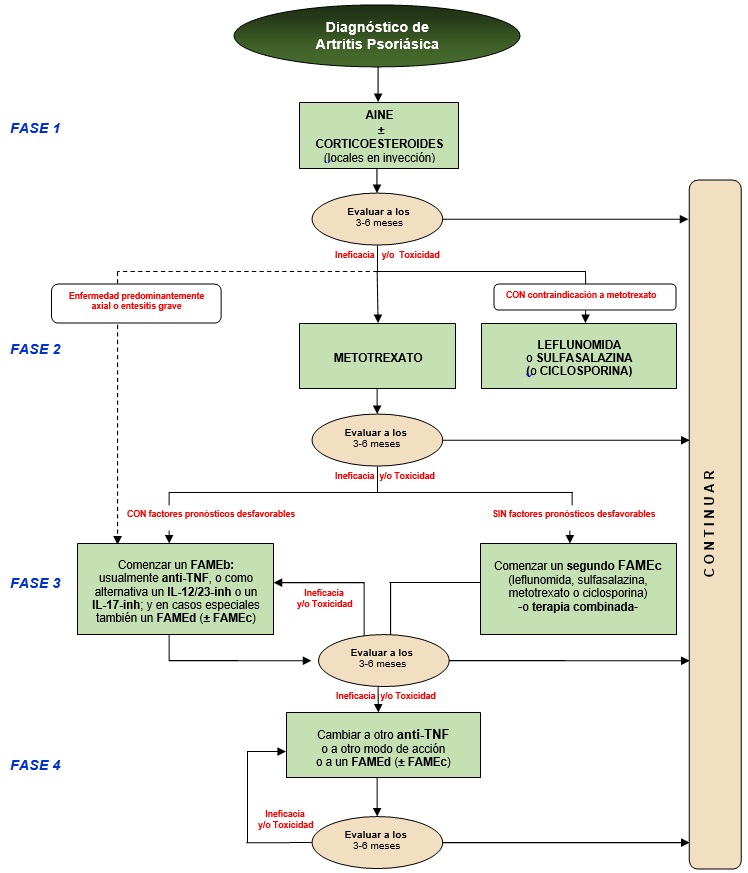 ABREVIATURAS

Anti-TNF: inhibidores del factor de necrosis tumoral

FAME: fármaco antirreumático modificador de la enfermedad

FAMEb: FAME biológico

FAMEc: FAME convencional

FAMEd: FAME dirigido

IL-17-inh: inhibidores de la interleuquina-17

IL-12/23-inh: inhibidores de la interleuquina-12/23
Algoritmo de Lupus eritematoso sistémico
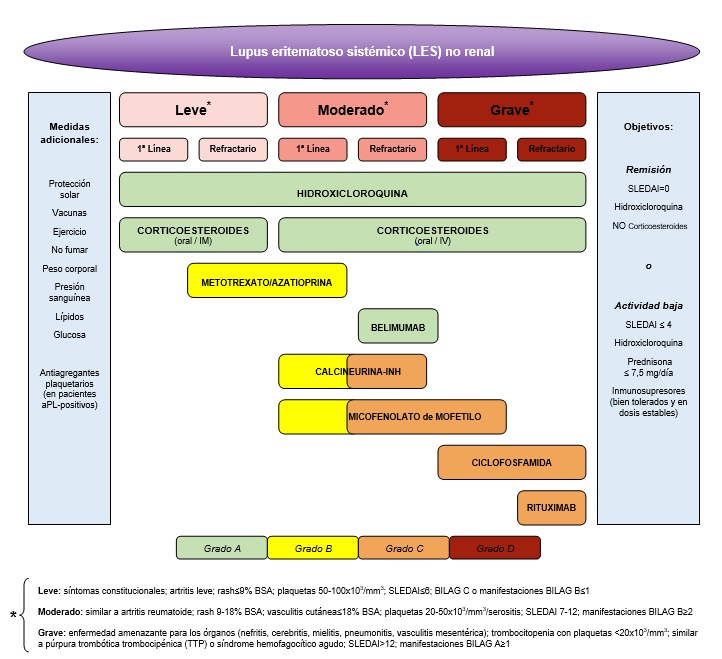 ABREVIATURAS

aPL: anticuerpos antifosfolípidos

BILAG: British Isles Lupus Assessment Group disease activity index

BSA: porcentaje de superficie corporal afectada

Calcineurina-inh: inhibidores de la calcineurina (p. ej., tacrolimús)

SLEDAI: Systemic Lupus Erithematosus Disease Activity Index
Valoración previa al tratamiento
Análisis de sangre: hemograma, transaminasas, función renal, VSG y PCR
Cribado de hepatitis B y C
Exclusión de tuberculosis activa o latente
Valoración oftalmológica                            
Cribado de VIH                                       
Descartar:                                              
Infecciones activas               
Cáncer y enfermedades linfoproliferativas                                 
Insuficiencia cardiaca             
Enfermedad desmielinizante
Otras comorbilidades relevantes
Embarazo
Administración de vacunas adecuadas
			           +
                                                                     1-2 meses: enfermedad moderada a grave
Establecer pautas de seguimiento    3-6 meses: enfermedad con baja actividad 
                                                                                        o en remisión
Seguridad: riesgos de infección
Seguridad: recomendaciones de vacunación
Seguridad: embarazo
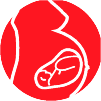 Norma general: 

se desaconseja el embarazo durante el tratamiento 
con estas terapias
Puntos clave
Los fármacos antirreumáticos modificadores de la enfermedad (FAME) previenen el daño articular y la discapacidad que pueden inducir diversas enfermedades reumáticas inflamatorias crónicas: artritis reumatoide, espondiloartritis axial, artritis psoriásica y lupus eritematoso diseminado.
 
Se distinguen dos grandes grupos: FAME sintéticos (convencionales y dirigidos) y FAME biológicos.

Los FAME biológicos y los FAME dirigidos (que no son biológicos) se dirigen a dianas concretas para ejercer su efecto terapéutico.

La mayoría de los FAME biológicos son anticuerpos monoclonales y han modificado las pautas de tratamiento de muchas enfermedades reumatológicas.

Los biosimilares, de menor coste, posibilitan aumentar el número de pacientes que pueden acceder a estos medicamentos. Actualmente están disponibles biosimilares de los biológicos con mayor experiencia clínica: etanercept, infliximab, adalimumab y rituximab.

La valoración previa y un seguimiento periódico frecuente son importantes para asegurar un tratamiento eficaz con un adecuado perfil de seguridad, favoreciendo el pronóstico.

La inhibición de dianas específicas induce respuestas antiinflamatorias pero también puede inducir respuestas inmunitarias indeseables, por lo que es muy importante la detección de infecciones, antes y durante el tratamiento con FAME biológicos y FAME dirigidos. También hay que vigilar: tumores malignos y linfoproliferativos, insuficiencia cardiaca, neumopatía y enfermedad desmielinizante.
Bibliografía recomendada:
Sarzi-Puttini P et al. Systemic rheumatic diseases: From biological agents to small molecules. Autoimmun Rev. 2019;18(6):583-592.

 Aletaha D et al. Diagnosis and management of rheumatoid arthritis: a review. JAMA. 2018; 320(13):1360-72.

 Grupo de trabajo de la GUIPCAR. Guía de Práctica Clínica para el Manejo de Pacientes con Artritis Reumatoide. Madrid. Sociedad Española de Reumatología. 2019.

 Smolen JS et al. EULAR recommendations for the management of rheumatoid arthritis with synthetic and biological disease-modifying antirheumatic drugs: 2016 update. Ann Rheum Dis. 2017;76(6):960-977.

  Gratacós J et al. Recomendaciones de la Sociedad Española de Reumatología (SER) sobre el uso de terapias biológicas en espondiloartritis axial. Reumatol Clin. 2018; 14(6):320-33.

 van der Heijde D et al. 2016 update of the ASAS-EULAR management recommendations for axial spondyloarthritis. Ann Rheum Dis. 2017; 76(6): 978-91.

 Torre Alonso JC et al. Recomendaciones de la Sociedad Española de Reumatología sobre el tratamiento y uso de terapias sistémicas biológicas y no biológicas en artritis psoriásica. Reumatol Clin. 2018; 14(5):254-68.

 Gossec L et al. European League Against Rheumatism (EULAR) recommendations for the management of psoriatic arthritis with pharmacological therapies: 2015 update. Ann Rheum Dis. 2016;75(3):499-510.

 SER/FER. Lupus eritematoso sistémico. 2017.

 Fanouriakis A et al. 2019 update of the EULAR recommendations for the management of systemic lupus erythematosus. Ann Rheum Dis. 2019; 78(6): 736-45.

 ESCMID Study Group for Infections in Compromised Hosts (ESGICH) Consensus Document on the safety of targeted and biological therapies: an infectious diseases perspective. Clin Microbiol Infect. 2018; 24 (Suppl 2).
Más información: 

		Bol Ter Andal. 2019; 34(3)
		http://www.cadime.es
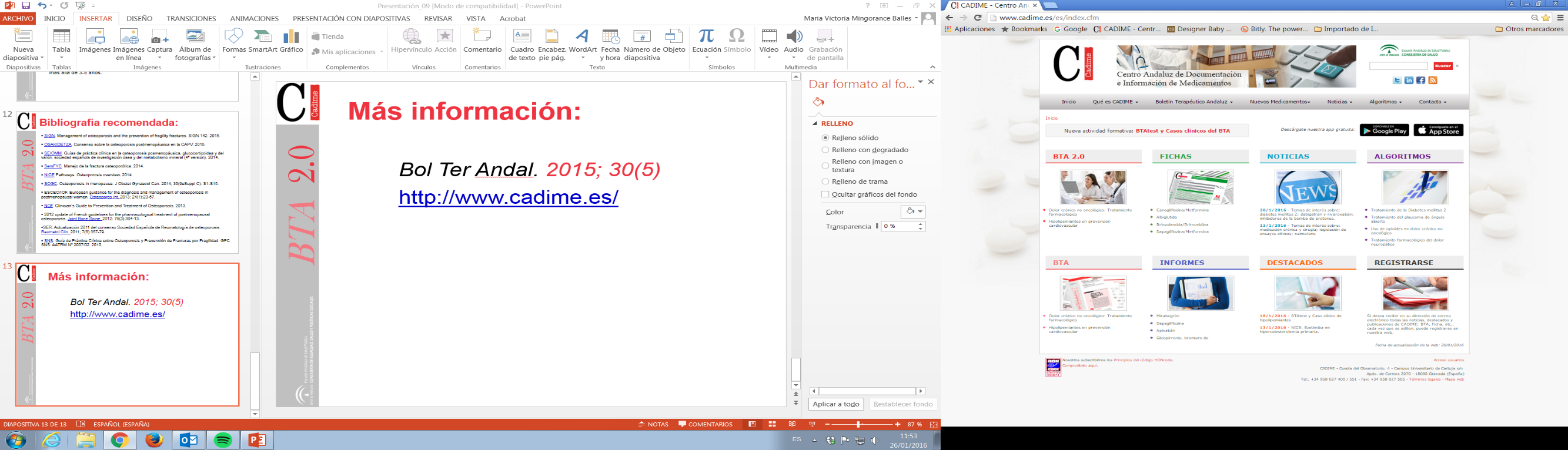